色を操る時代
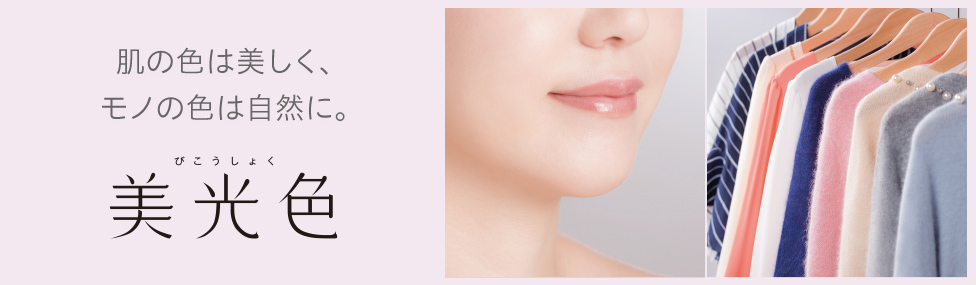 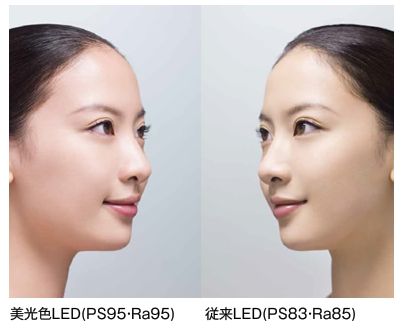 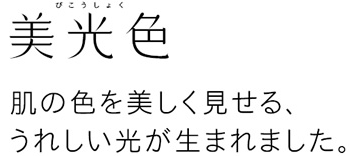 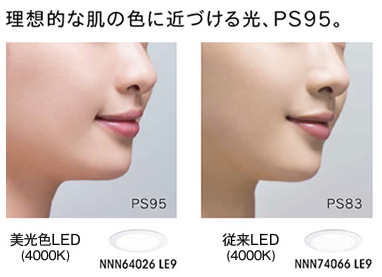 好み・選択
指標
PSとは
Preference index of Skin color
1
[Speaker Notes: 美光色。。　　そしてまたまた新しい指標の　　PS　　肌の色の好みを指標化したもの　　という意味です。

日本人女性がイメージするきれいな　　肌の色　　をパナソニック独自で調査し、理想的な肌の色を明らかにしました。実際の肌の色が、その理想的な肌の色にどの程度近いのかを数値化したものが「PS」で、数値が高いほど理想の肌の色に近いことを表します。

これでは、お化粧した肌に　さらに　光でお化粧するのでしょうか？

独自で調査した対象は20代の女性でしょうか？？　

Raって　いったいどういう基準なのでしょうか？]
Q.
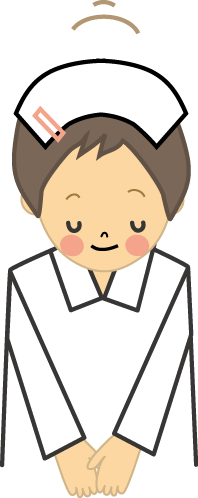 照明って、明るさだけでなく
感じる感覚とか
色も考えなければ　ならないんですね

食事が美味しく見える「色」ってあるのですか？
2
A.
レストランの照明はどんなだったか覚えてるかい？

ホテル、ファミレス、居酒屋
光の色は何色だった？
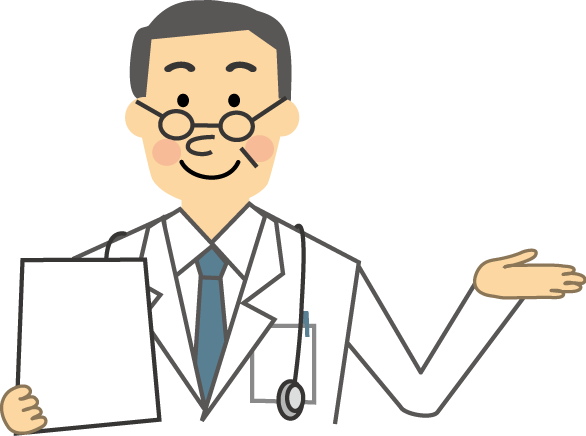 色　は　「色温度」　の他に　「演色性」
があるんだ

一般的に「演色性」は　Ra　の数値で
判断するが　実は　2段階に
分かれているんだ
その前に、皆さんの家の食卓照明はどんなだい？
3
食卓照明の色と質
電球色
白色
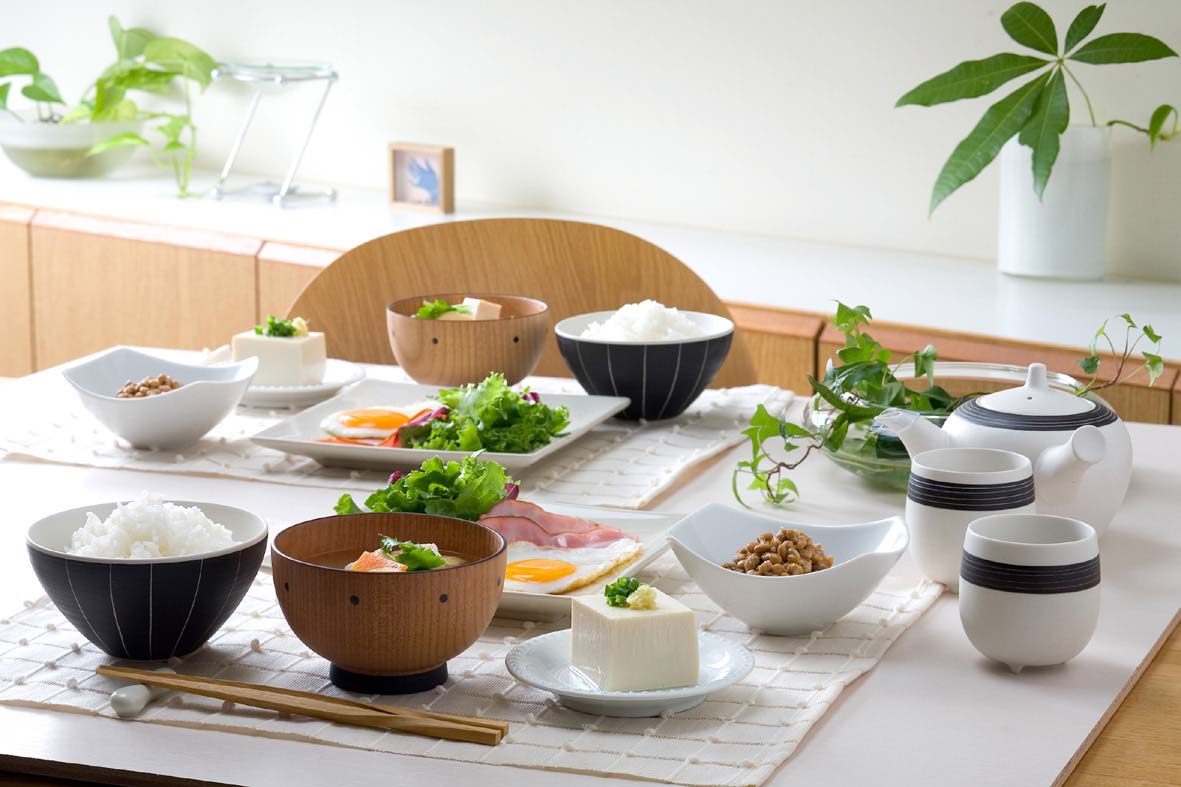 蛍光灯
LED
電球
多灯全体
一灯全体
ダウンライト
ペンダント
スポットライト
配線ダクトレール
+
直接光
意匠デザイン
調光
埋込
直付
4
灯り計画　Lighting　Planning　Service
[Speaker Notes: あなたの食卓の　「今」　を教えて下さい。
そこからヒントが生まれると思います。
どれが良いとか悪いとかとかではなく、食卓の食材にフォーカスした照明手法を考えましょう。

というお話し。]
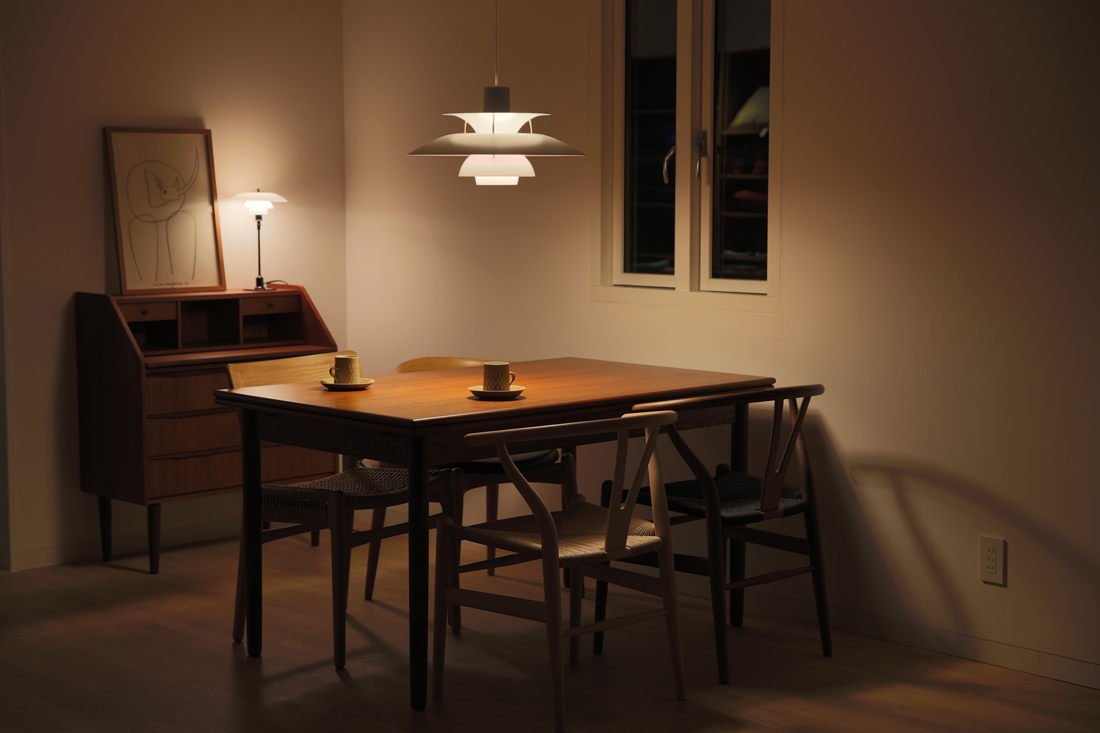 [Speaker Notes: ルイスポールセン　「PH-5」　

雰囲気は最高。
しかし、日本の食卓には合わない理由があります。]
北欧と日本の
決定的な違い
日本
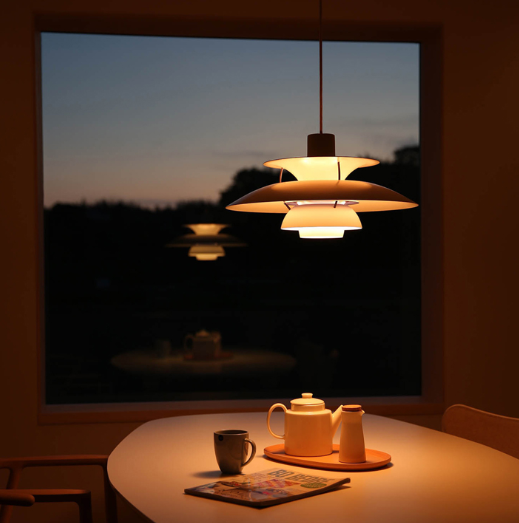 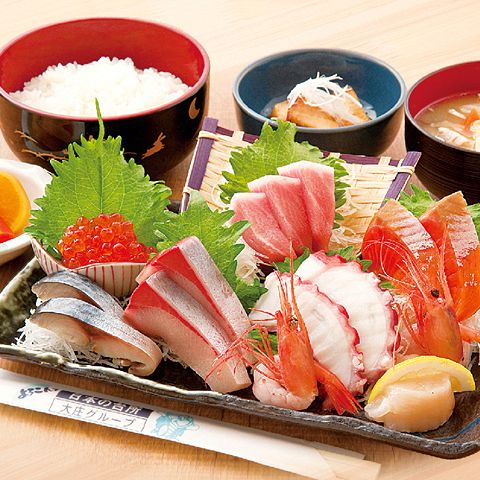 北欧
300ルクス～500ルクス以上
20ルクス〜50ルクス
7
[Speaker Notes: 食文化の違い
北欧は刺身を食べる文化がありません。魚は全て焼く。結果、どれも同じ色になる。
日本は刺身を食べる。　刺身の色には敏感である。
すなわち、　「演色性」　がキーとなる。

デンマークで居心地が良い空間のことを　「ヒュッゲ」　という。　
キャンドルを灯し、部屋全体を心地よい空間に仕上げる。日常的にキャンドルを灯す。
スーパーのレジ前にはキャンドルが山積みで売っている。
キャンドルは不可欠。

日本は、明るい食卓を好む。照度を基準にすると約10倍の差がある。
500ルクスもあれば、キャンドルを灯してもただ火が点いているだけ。何の雰囲気も出ない。
それよりも、食材が美味しそうに見えることの方が大事である。

だから、調光を使って、最初は明るい雰囲気で、おなかがいっぱいになってきたら、照度を下げて「ヒュッゲ」を作る。
そうすると、キャンドルも生きてくる。

ホストは、光をコントロールする必要がある。]
気を付けることは
ポイントは
雰囲気を
作ること
料理を美味しく
見せること
演色性
照度をコントロール
すること
8
灯り計画　Lighting　Planning　Service
[Speaker Notes: 優先順位は
①　料理を美味しそうに見せること
②　雰囲気を作る
③　照度を変える

ゲストを迎えるときは③は大事なポイント

だが、一番は料理が美味しそうに見える　「演色性」　を優先することにある]
演色性とは
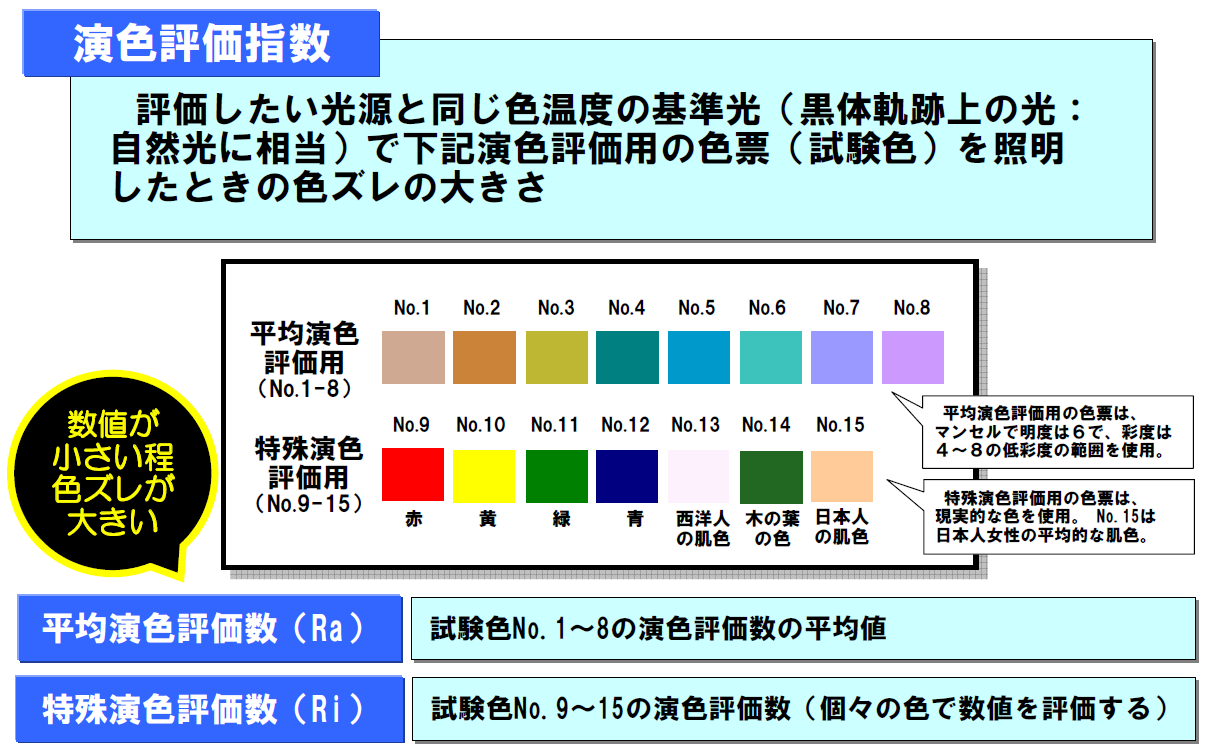 コニカミノルタHPより引用
9
[Speaker Notes: 演色評価指数

太陽光のしたで見える　色の見え方を基準として　照明で照射したときの色のズレを数値化したもの。

数値が小さいほど　色のズレが大きいとしています。　　

演色評価指数には、　平均演色評価指数RA　と　特殊演色評価指数Ri　が　あります。　　　　【クリック】]
100に近いほど自然に見えるっていうけど
（Ra）
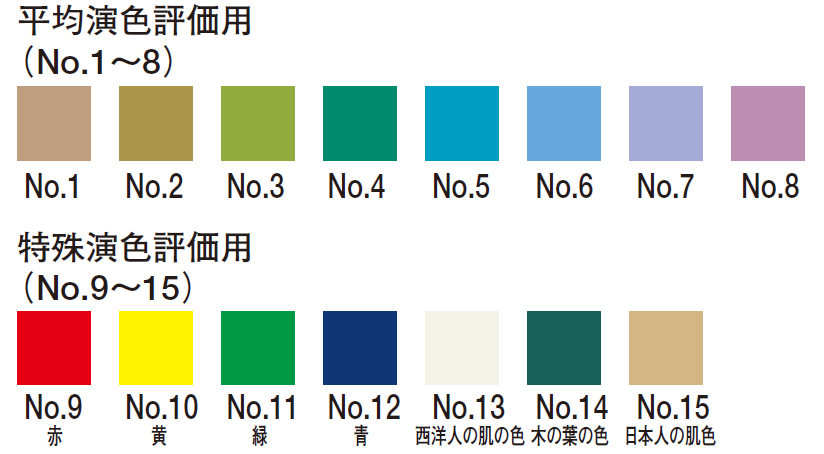 （Ri）
10
[Speaker Notes: RA・・・・

Raは、平均演色評価数と言われ、R1～R8までの評価数の平均値で、演色評価数の代表的な値です。　１００に近いほど、色は自然に見えることになります。
RIは、現実的な色を使用。　特にR9（彩度の高い赤色）とR15（日本人の肌色）に着目されるケースが多くみられます。　　　【クリック】]
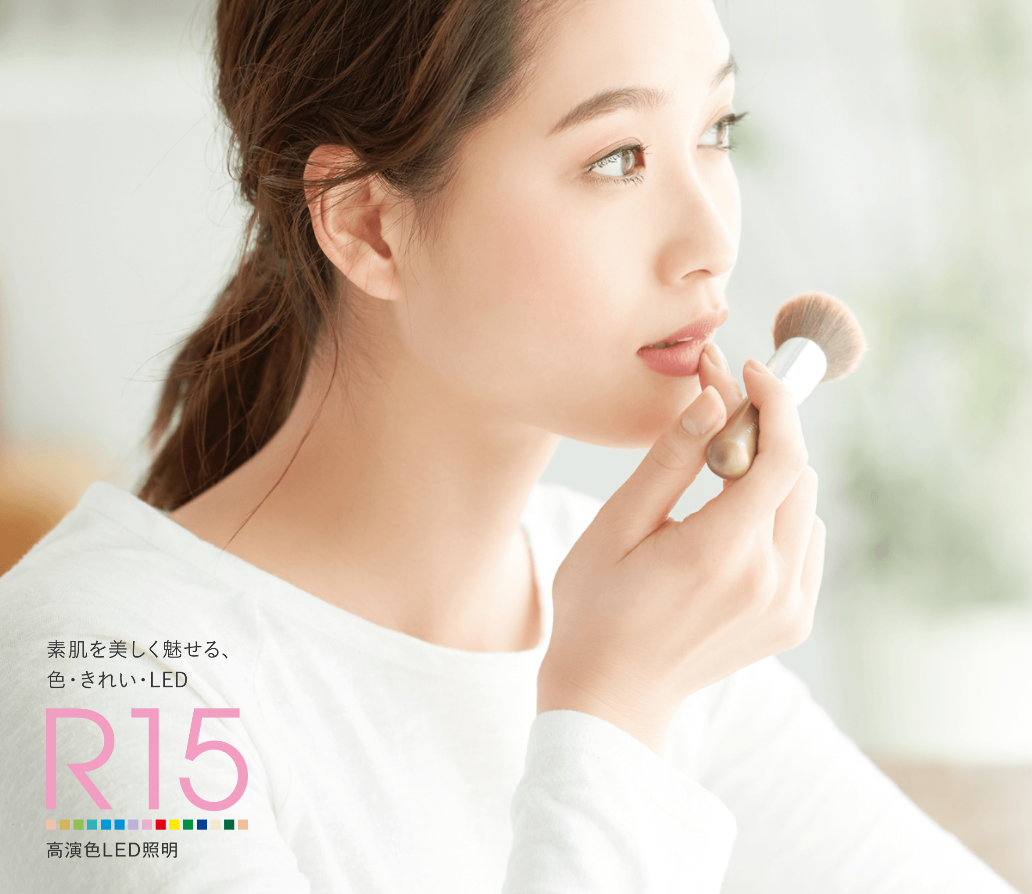 11
灯り計画　Lighting　Planning　Service
[Speaker Notes: ODELICのR15の考え方に共感。
Panasonicの　「美光色」
DAIKOの　「Q+」　と同様の考え方]
12
灯り計画　Lighting　Planning　Service
[Speaker Notes: R15の動画]
採光色①
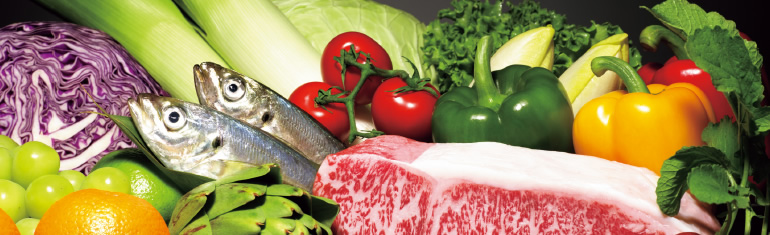 食材を美しく見せる照明
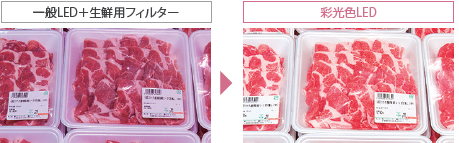 13
灯り計画　Lighting　Planning　Service
[Speaker Notes: Panasonicの　「採光色」
食品スーパーでは、色の騙しあいが日常的に繰り広げられている。
近い距離から照射する光も遠くから全体的に照射する光も、店内の光も
コントロールされている。
一般の人は、それに気が付くことは無い]
採光色②
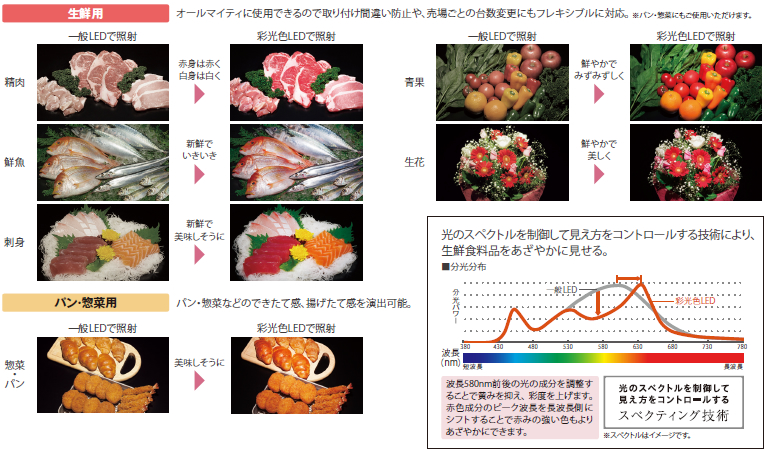 14
灯り計画　Lighting　Planning　Service
回転ずしのレーン照明にダマされる
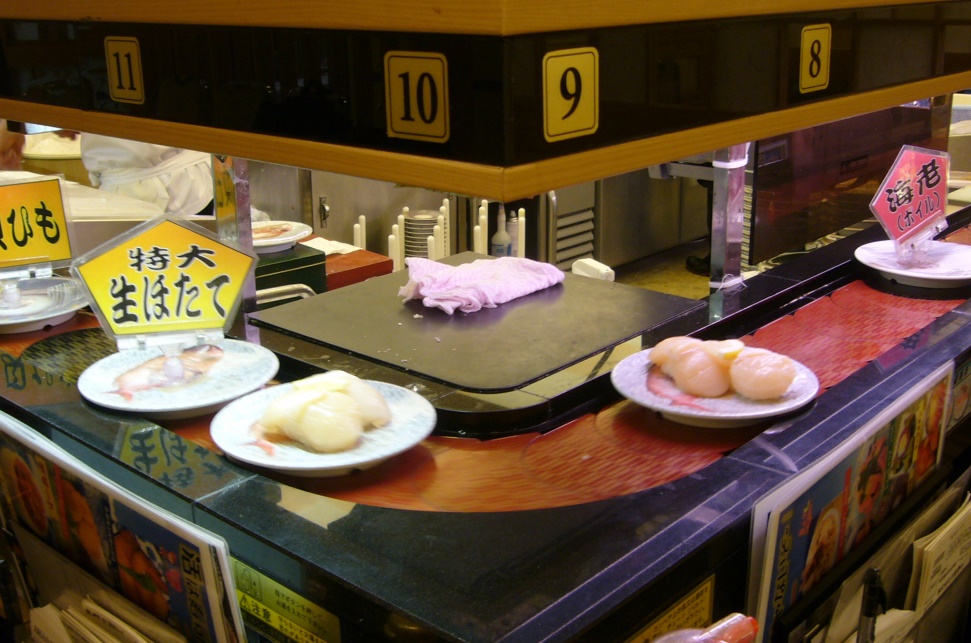 照明器具によって
表情が変わる
寿司ネタ
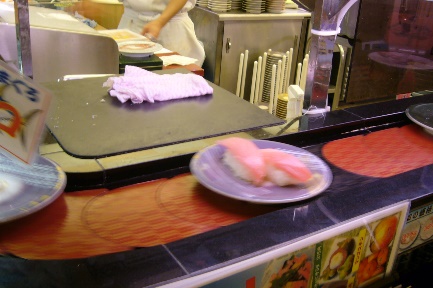 新規LEDの光
既存の光
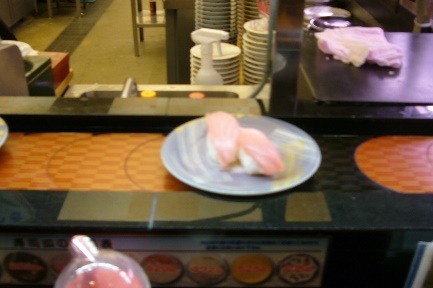 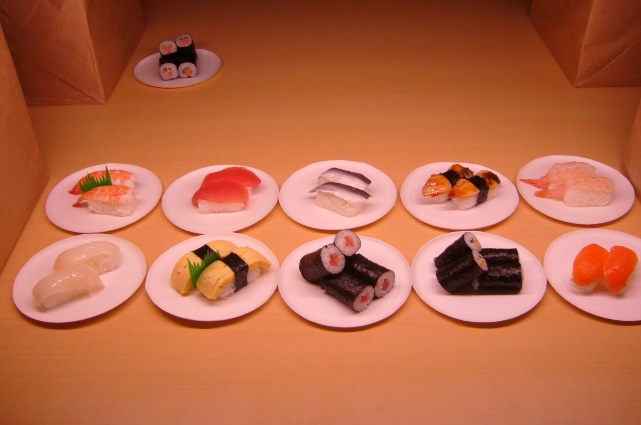 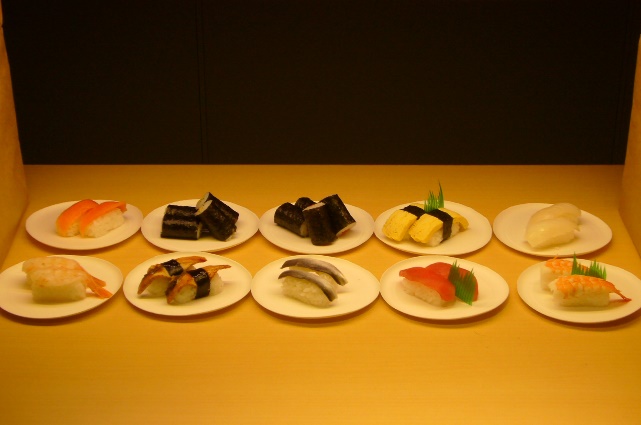 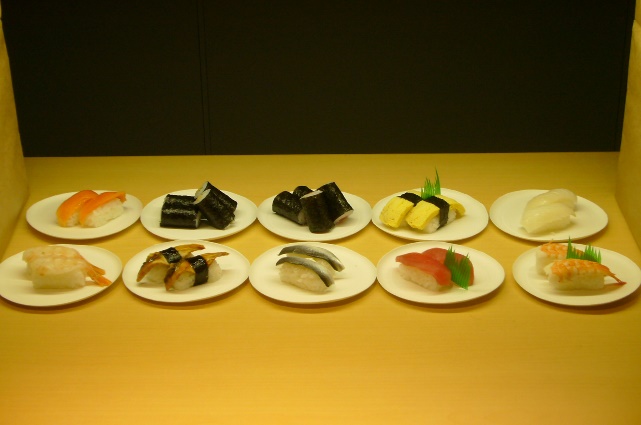 どんな光の色が美味しそうに
見せられるか？
15
[Speaker Notes: マグロが売れるレーン内照明を作る実験現場。
素人が照明をLEDに変えたら、売りたいマグロが、鮮度の落ちたカツオに見えてしまった。

そこで、色々な食材で実験。]
レーン照明を極める
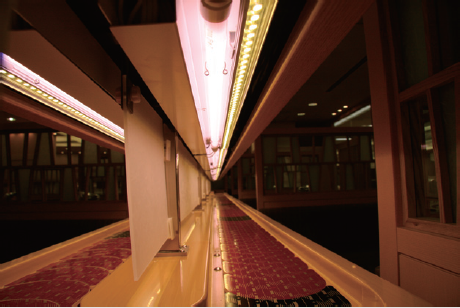 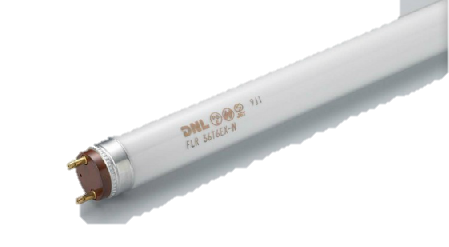 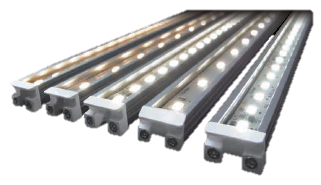 取らせる仕掛け
16
灯り計画　Lighting　Planning　Service
[Speaker Notes: ダブルの照明で勝負！

ピンクの照明と黄色味の強い照明を合わせると、どんなマグロも美味しく見える。
大トロも中トロも赤身もバンバン売れるようになった。
光の仕掛けが成功した。
ポイントは　「色」　と　「艶」

レーン内照明にこんな仕掛けがあるとは誰も気が付くことは無い]
Raなんて気にしない
Ra
全光束比
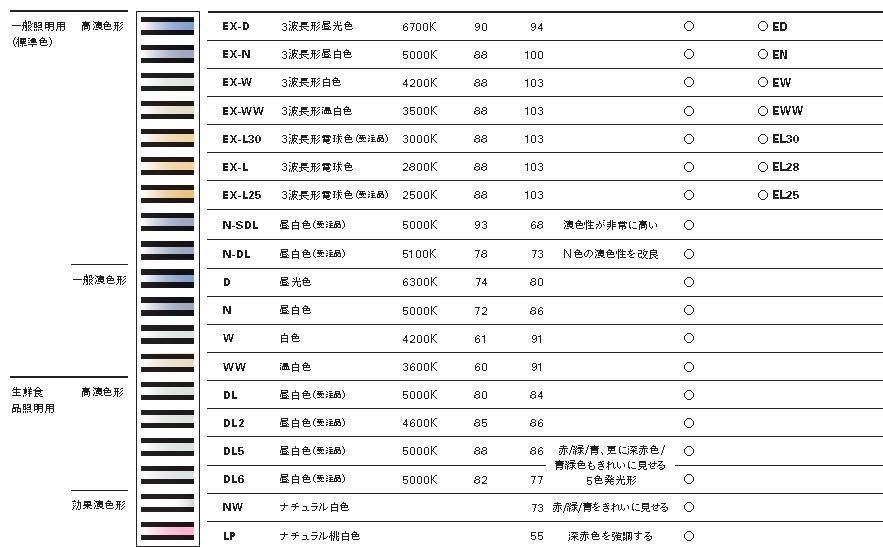 17
灯り計画　Lighting　Planning　Service
客回転も速くするよう照度UP
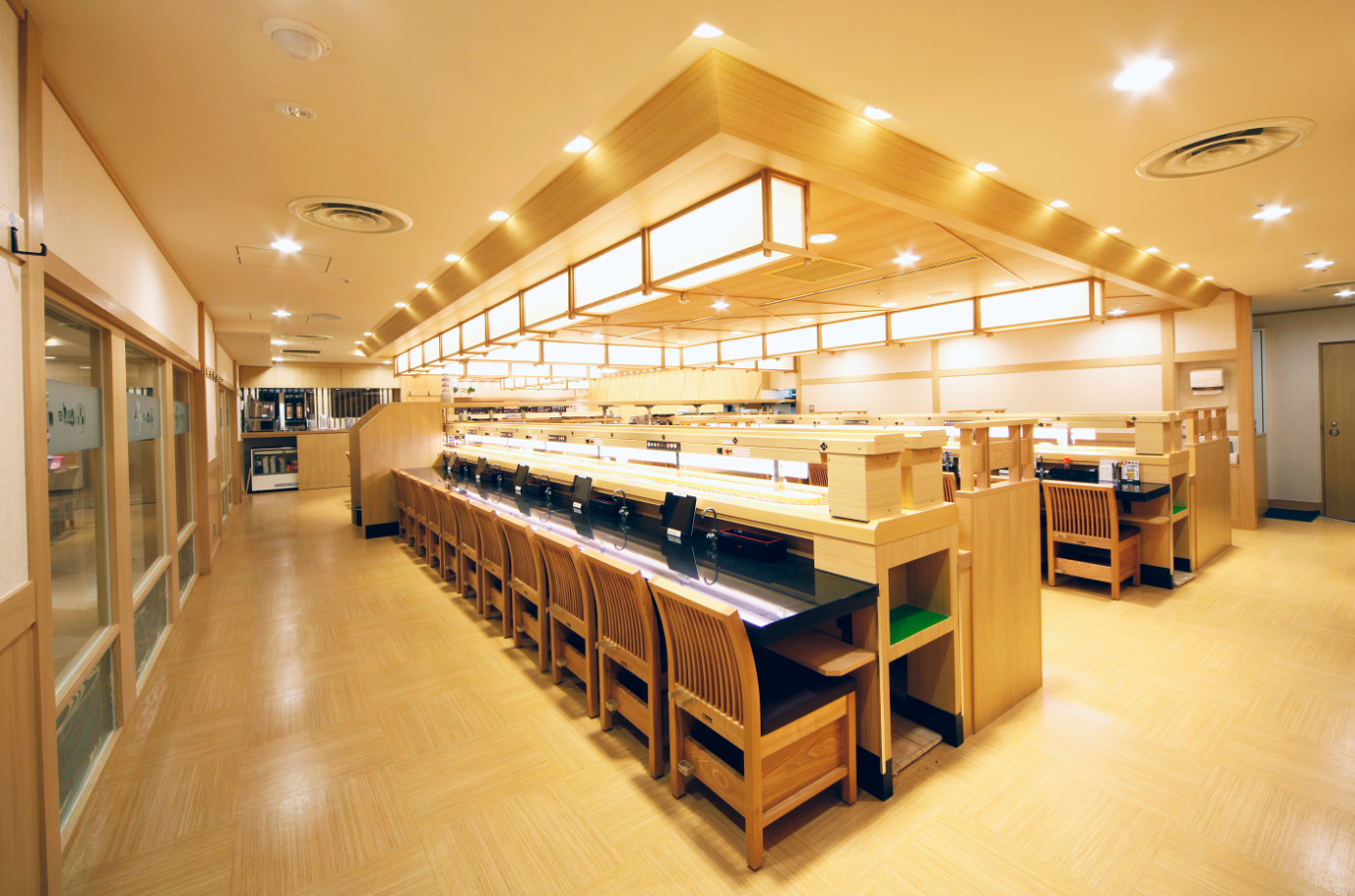 18
灯り計画　Lighting　Planning　Service
[Speaker Notes: 物販店なみの高照度店内。
なんと、回転ずしでは考えられない3,000ルクスオーバー。
普通は1000ルクス以下が多いと思う。

明るくすることで、まったりする雰囲気を作らず、回転率を高める設計。
お腹がいっぱいになったら早く帰ってくれ　と言えないので。。。]
照明メーカーのショールームで
　　　　色温度と見え方の違いを体験
19
灯り計画　Lighting　Planning　Service
見た目の「感覚」をつかむ
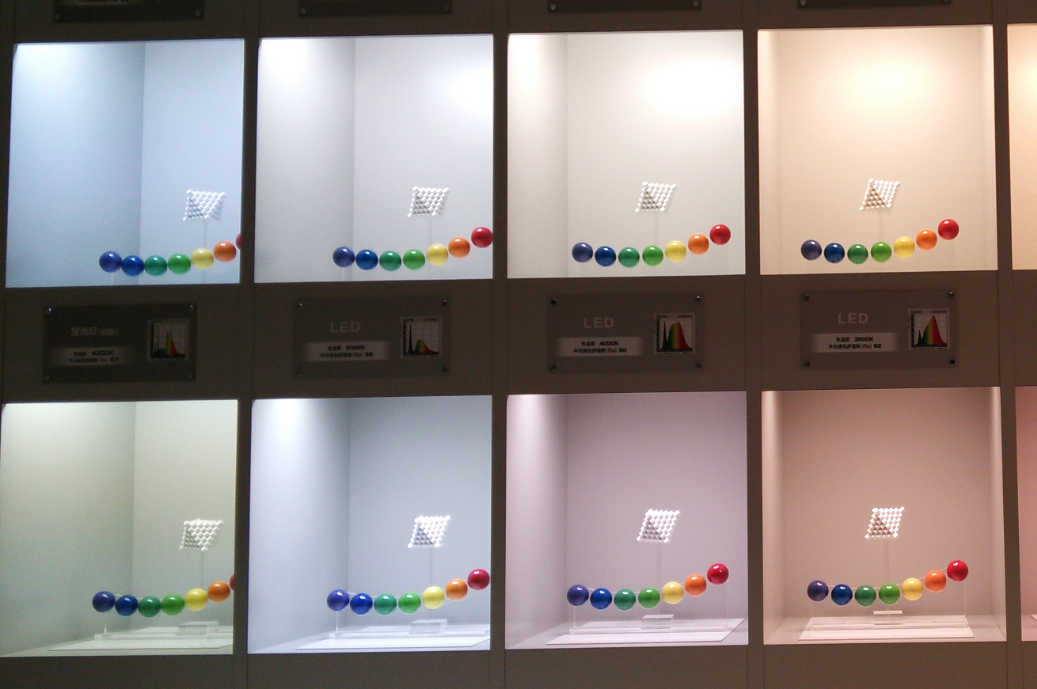 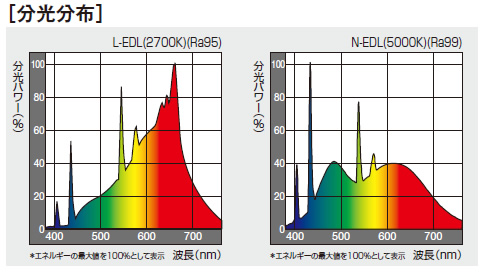 20
[Speaker Notes: SRでよく見かけるこのようなブース。　　色温度の違いによる　対象物の色の見え方を比較することを　目的としています。

パネル等の表記では　Ra　が表示されてますが、実際の展示物は、　原色に近い　Ri　の色を使っています。

日常で見る色は　Ri　の方が断然多いですね。

【クリック】]
複数メーカーの製品比較検証　2010年12月
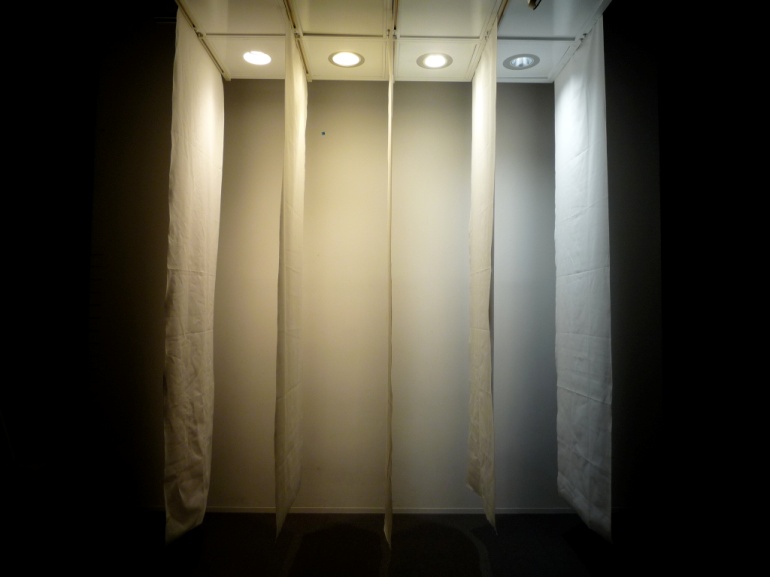 カタログ値と実射照度比較
照度
色の見え方と実質照射光
の色比較
演色性
シャープな光、柔らかい光
全体の調和
バランス
4社比較
各社とも色、配光、強さのバラつきが大きい
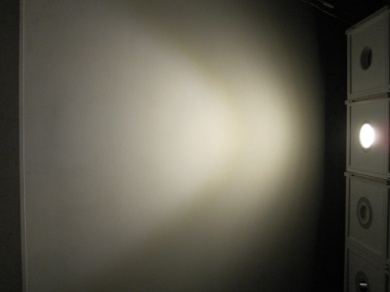 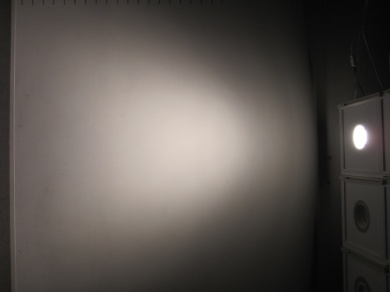 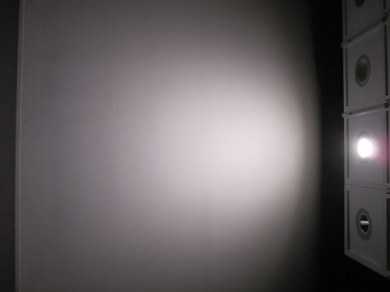 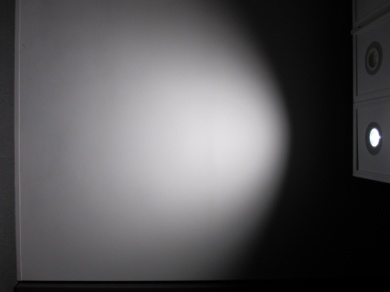 A社
B社
C社
D社
21
[Speaker Notes: これは　10年前の検証会の模様です。

照度→広がりの検証　　演色性→ベース照明として適切な色か。見え方のバラつきはないか。　バランス→器具に対しての光源の位置(深い・浅い)、グレア、二次配光

比較テーマを決めて比較検証を行った。

結果　各社ともに　色　配光　強さ　のバラつきが大きかったです。]
複数メーカーの製品比較検証　2015年12月
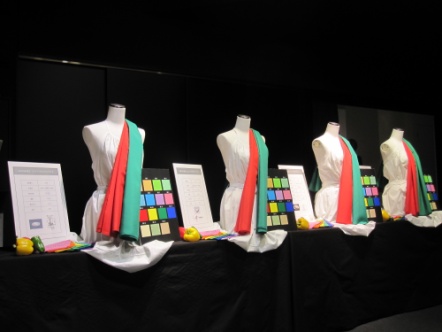 W数と実測照度比較
照度
色の再現性と実質照射光
の色比較
演色性
機能性・反射効率・配光制御
性能
各社とも大きなバラツキはなくなった。
アイテム数や金額が比較検討の軸となる。
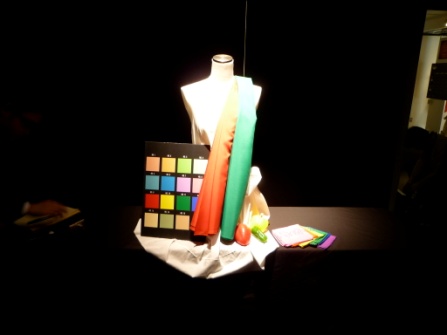 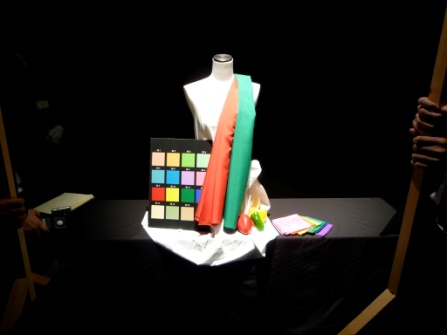 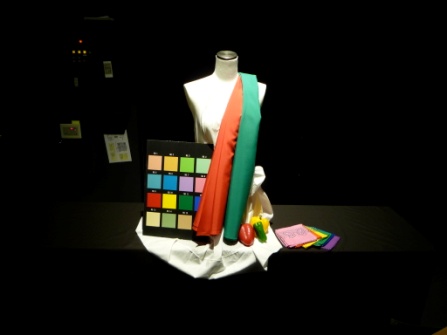 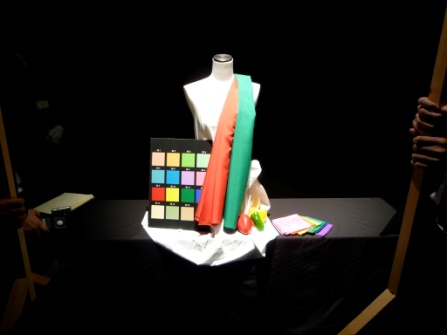 22
[Speaker Notes: これは　約5年前の検証会の模様

照度→カタログ表記との整合性　　演色性→色温度検証　性能→各社のバラつきと光の質の検証

各社とも大きなバラツキはなくなった。アイテム数や金額が比較検討の軸となる。]
価格の違い
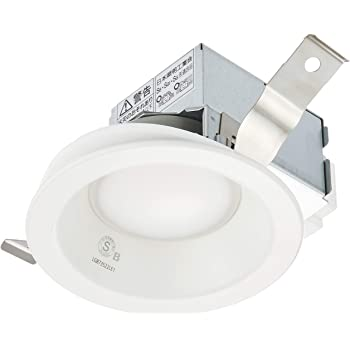 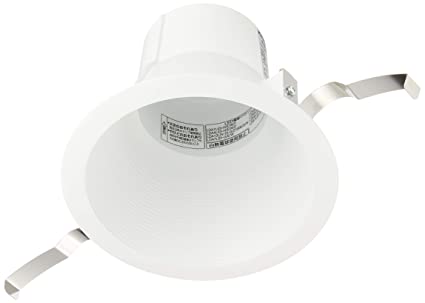 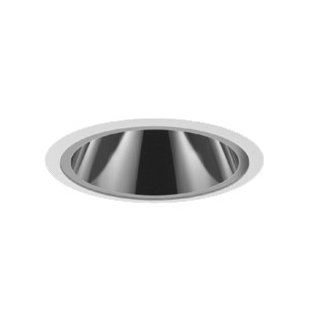 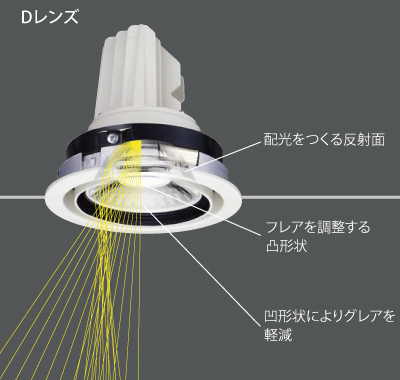 15,000円
3,400円
10,000円
3倍
5倍
23
灯り計画　Lighting　Planning　Service
[Speaker Notes: 冒頭のシャワーヘッドの違いと同じ考え方。
高機能の照明器具は高価格。
だが、高付加価値器具でもある。

空間演出には高機能の照明器具は不可欠。
そのくらい、照明選定によって空間が大きく変わる。

安い器具は照明が目立ち、眩しい。がゆえに、心地良い空間を作ることができまない]
いままでの電球とLED電球の違い
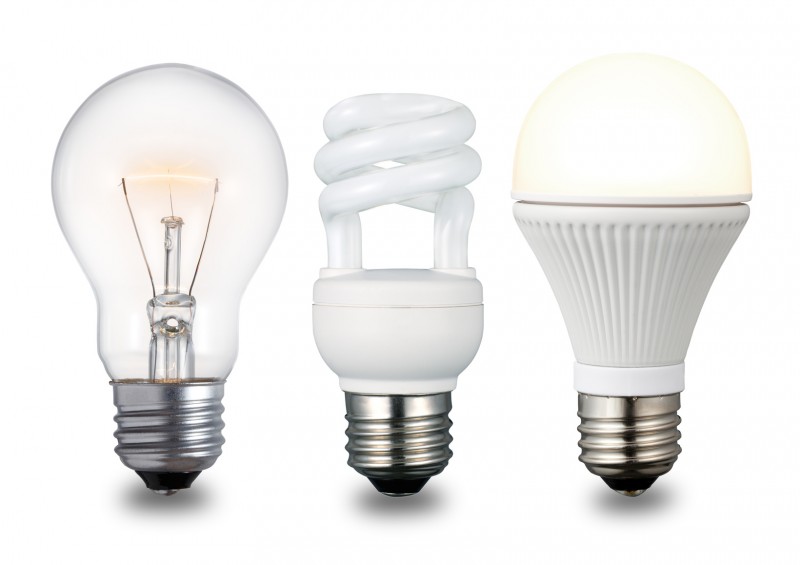 24
灯り計画　Lighting　Planning　Service
[Speaker Notes: 電球と蛍光灯とLEDの違いをしっかり知っておくと
特に男性には　「出来るヤツ」　と映る傾向がある]
何が違うのでしょうか？
寿命
発熱
調光
重さ
大きさ
取付位置
の応用
価格
色温度
紫外線
調色
省エネ
衝撃
25
灯り計画　Lighting　Planning　Service
[Speaker Notes: 寿命
電球：　1000～2000時間
蛍光灯：6000～12000時間
LED：約40000時間

色温度
電球：　選定できない　
蛍光灯：3000、3500、4000、5000　バラツキ多い
LED：　無限大に作ることが出来る

省エネ
電球：　×　100のうち20が光80は熱で空中に消えていく
蛍光灯：△　100のうち80は光20は熱　発光効率は良い
LED：〇　100のうち80は光20は熱は蛍光灯と同じ　発光効率は蛍光灯の1.5倍　今は2倍も。

発熱
電球：　フィラメントが燃えているから当然熱い
蛍光灯：触っても熱くない
LED：発光面積が狭いので意外と熱い。高ワットで放熱が悪ければ、前面のレンズが解けるくらい熱い

価格
電球：　超安い　
蛍光灯：今は売ってないかも
LED：年々下がる傾向。但し、粗悪品も増加傾向

以降、要問合せ下さい。]
何が違うのでしょうか？
指向性
眩しさ
点滅回数
演色性
周囲温度の影響
発光効率
光質
点灯までの時間
演出
照明器具
の種類
構造
発光原理
26
灯り計画　Lighting　Planning　Service
[Speaker Notes: 指向性
電球：　反射板による
蛍光灯：反射板によるが器具が大きいので配光制御に限界がある
LED：レンズ制御による

光質
電球：　シャンデリア球や調光をかけるとなんとも言えない良い雰囲気
蛍光灯：明るいだけで味気ない
LED：高演色は素晴らしい。質が悪ければ陳腐に映る

構造
電球：　単純
蛍光灯：安定器が必要
LED：交流を直流に変換する電源が必要

眩しさ
電球：　シャンデリアはキラキラ。クリヤー球は眩しい
蛍光灯：蛍光塗料が塗ってあるので眩しくない
LED：刺さる眩しさがある。　グレアレスの器具を選ぶと軽減する

以降　要問合せ下さい。]
照明器具の種類
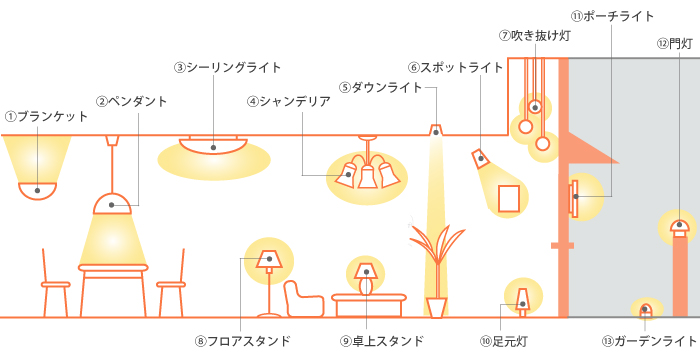 27
灯り計画　Lighting　Planning　Service
[Speaker Notes: インテリア系のテキストにもある器具の種類
何故か、意匠系ばかり。
ダウンライトはあるが間接照明はない。

これが現状。

空間の光を考えるとき、間接照明は不可欠と考える]
器具選定
明るさ
モノの色の
見え方
光の色の
見え方
広がり
眩しさ
+
28
灯り計画　Lighting　Planning　Service
[Speaker Notes: 最低限、上部の5項目は頭の中に入れて欲しい。
この組み合わせで理想的な器具の選定が可能となる

空間の価値を上げるには下部の3項目が決め手

高齢者に対しては、視認性と安全性をプラスして考慮する必要がある。]
-　器具選定の際に考えること　-
＜パワー＞
＜省エネ性＞
＜施工性＞
＜コスト＞
＜演出性＞
明るく
　したい
電気代を
抑えたい
簡単に
取り付けたい
きれいに
　見せたい
安くしたい
(イニシャル)
★電力(W)
★光束(lm)
★メンテフリー
★効率(lm/W)
★演色性(Ra)
★コスト
パフォーマンス
★（落とし穴）
★色温度(k)
★調光
[Speaker Notes: 器具の選定に必要なこと

何を優先するかで順番が異なる
食卓、廊下など場所で決めても良い

施工性は電気工事店の視点で考える]
LED電球の特徴と選び方のポイント
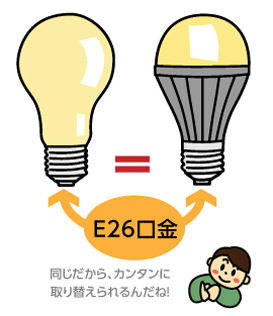 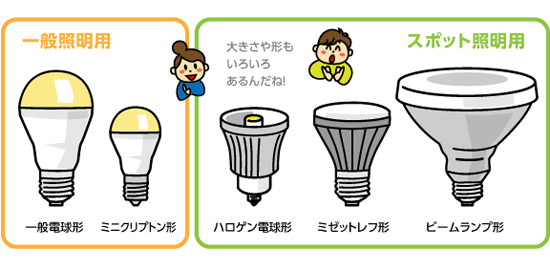 E26
E17
E11
E17
E26
30
灯り計画　Lighting　Planning　Service
LED電球比較
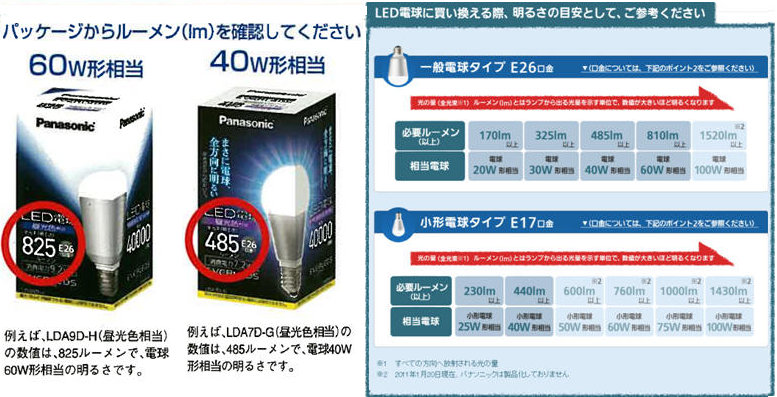 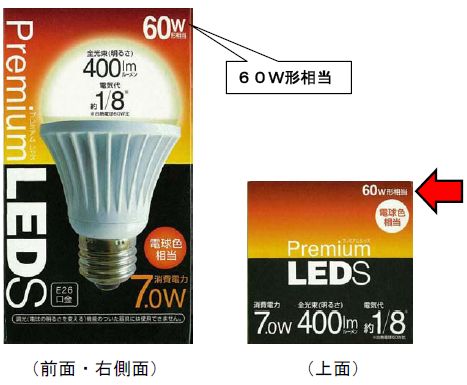 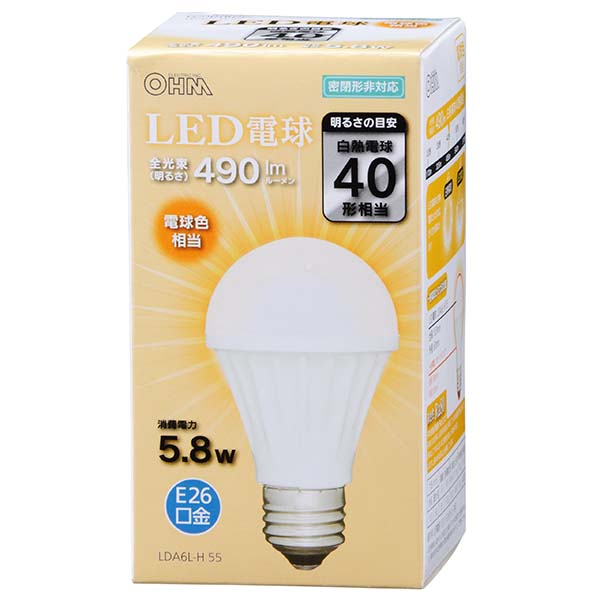 31
灯り計画　Lighting　Planning　Service
進化
電球型蛍光灯
電球型LED
電球
一体型LED
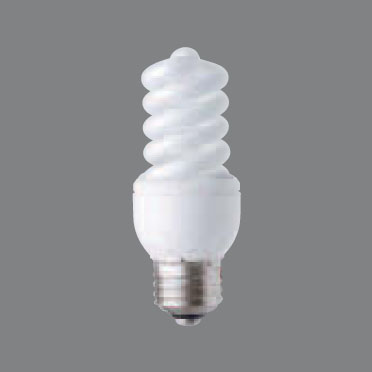 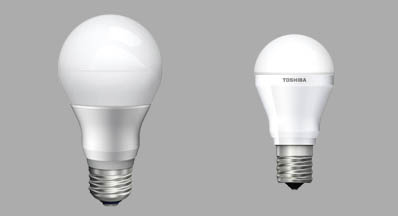 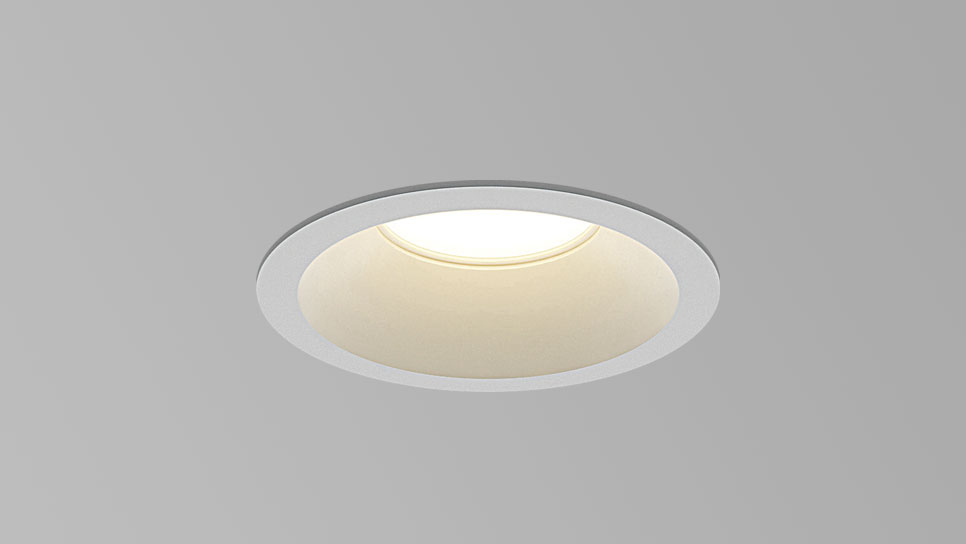 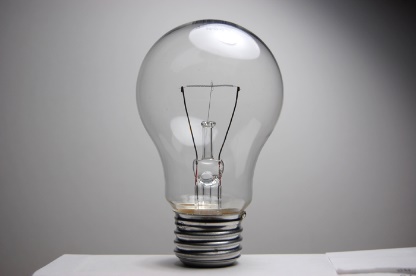 ①
60W
12W
7W　　8W
7W
電力
②
800lm
800lm
400lm　810lm
840lm
光束
③
13.3lm/W
66.6lm/W
57.1lm/W　104lm/W
120.0m/W
効率
32
灯り計画　Lighting　Planning　Service
[Speaker Notes: 光が出る量（光束）を基準にして進化と変遷を理解する

②　＝　①　×　③

一体型LEDは空中ロスが少ないので、照度（ルクス）を考慮すると、2倍以上の明るさを確保することが出来る。]
器具効率　lm/w
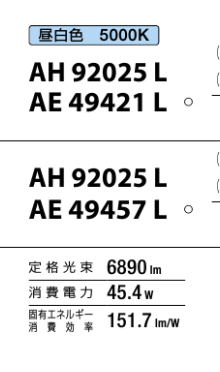 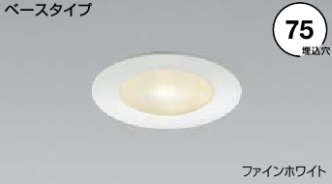 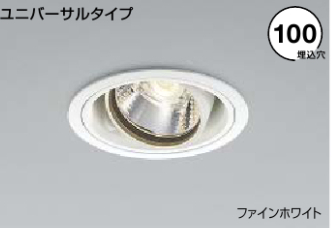 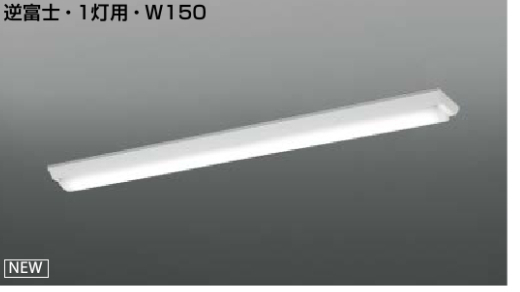 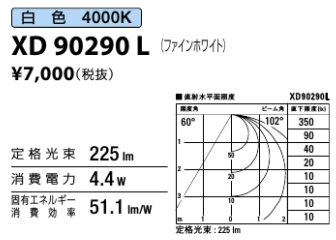 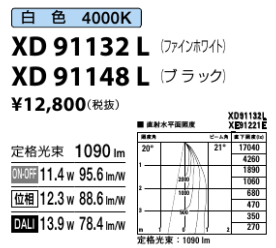 33
灯り計画　Lighting　Planning　Service
[Speaker Notes: 現行カタログでも、器具効率の差は大きい
そのため、ルーメン数で判断することが求められる。

直管型の器具は比較的器具効率が良く、
小径のダウンライトやグレアレスは悪い傾向にあります。]
配光角度①
■　光の広がり方イメージ
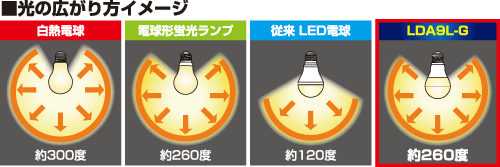 約260度
約300度
約260度
約120度
34
灯り計画　Lighting　Planning　Service
[Speaker Notes: 例えば、10帖の部屋で使用した場合、光の広がりが大きければ部屋全体に光が拡散します。
部屋が大きければ、光が散り、光の効果は失われます。
すなわち、ムダな光になります。

スタンド照明に使用する場合は全体に広がるランプが適してます。120度のランプを使用すると、下半分しか照らされません。]
配光角度②
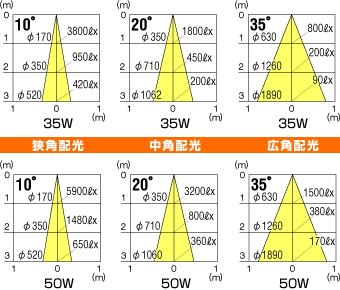 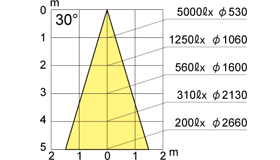 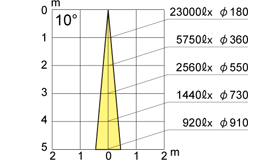 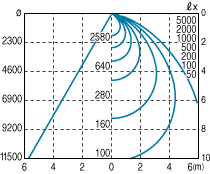 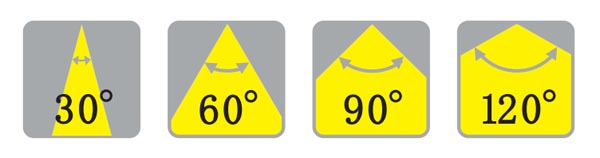 35
灯り計画　Lighting　Planning　Service
[Speaker Notes: この器具の場合、同じワット数、同じルーメン数で配光角度が違うと。。。
4ｍの照度を見て下さい。
30°では200ルクス。　10°では920ルクス

すなわち、4倍以上の明るさの差が出ます。

照射範囲は
30°は3ｍ　10°は1ｍです。

厳密には2次配光があるので10°の器具でも3ｍ以上は明るくなるのですが。。。]
可視光の範囲
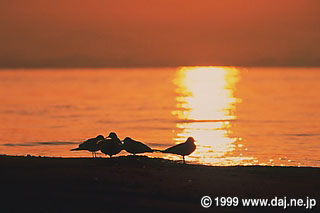 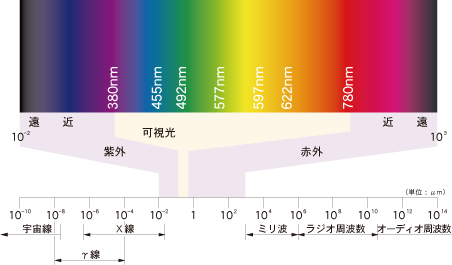 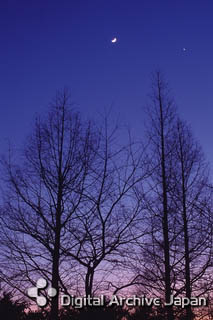 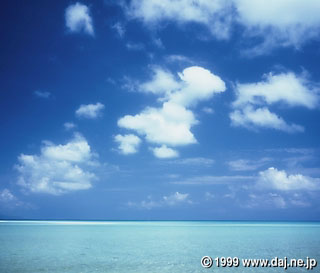 可視光線の波長は380nm～780nm
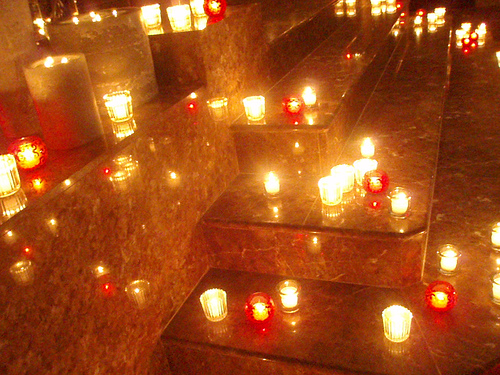 36
灯り計画　Lighting　Planning　Service
[Speaker Notes: 人間の可視光の範囲です。

虫は紫外線が見えます。]
最後に
照明の単位　は
光束（ｌｍ）、輝度、光度（cd）、照度（Lx）
色温度（K）、演色（Ra）、消費電力（W）、発光効率（lm/W）
表現　は
あかるさ感　と　メリハリ度　と　キラキラ度
器具の選定　は
消費電力、器具の形状、開口寸法、色、
配光角度、色温度、グレア、取付位置、調光機能を考える
37
次回は
LED照明の特徴
LED照明の発光原理　〜　知っておくべきこと
本当の寿命とは
火傷するほど熱い　LED照明
従来光源との違い
応用編　〜　いろいろ
etc
38
灯り計画　Lighting　Planning　Service